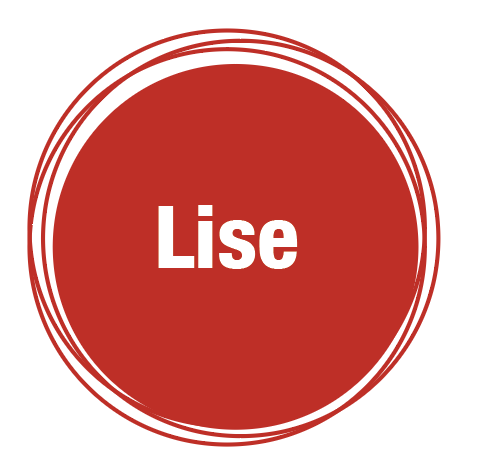 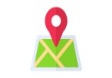 Pirömer Mahallesi 90561 Sokak No1/A Ereğli Konya
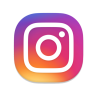 dumlupinarortaokuluu
ÜST ÖĞRENİM KURUMLARININ TANITILMASI-LİSELER
(ÖĞRENCİLERE YÖNELİK)
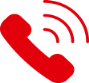 0 332 713 11 78
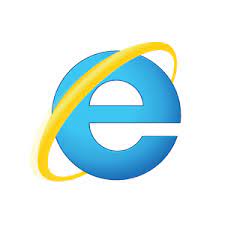 https://ereglidumlupinar.meb.k12.tr
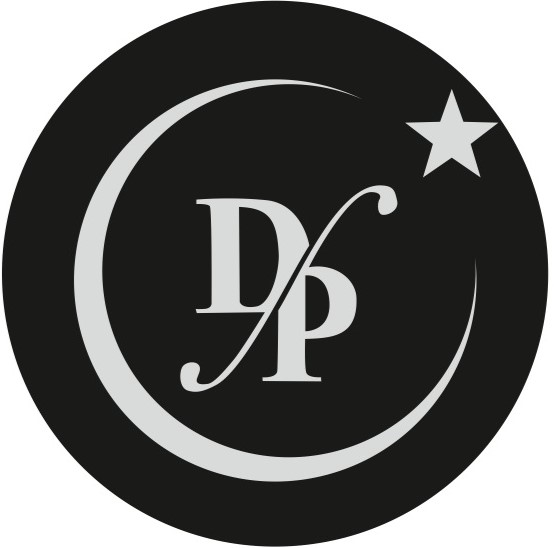 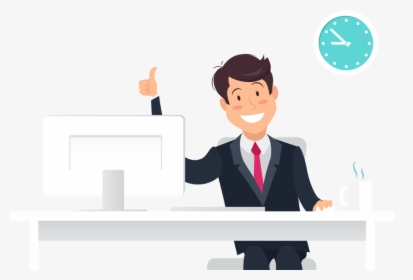 LİSE TÜRLERİ
Fen Liseleri
Anadolu Liseleri
Sosyal Bilimler Liseleri
İmam Hatip Liseleri
Fen ve Sosyal Bilimler Programlı  İmam Hatip Liseleri
Spor Liseleri
Güzel Sanatlar Lisesi
Meslekî Eğitim Merkezi
Meslekî ve Teknik Anadolu Lisesi
Özel Meslekî ve Teknik Anadolu  Liseleri
MERKEZİ YERLEŞTİRME (LGS PUANI)  İLE ÖĞRENCİ ALAN LİSE TÜRLERİ
Fen Liseleri
Sosyal Bilimler Liseleri
Özel Program ve Proje Uygulayan
Liseler
Mesleki Ve Teknik Anadolu  Liselerinin Anadolu Teknik  Programları
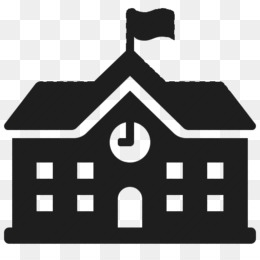 LİSE TÜRLERİ
Fen Liseleri
Fen liseleri, içerisinde genelde sayısal alanın bulunduğu liselerdir. Ağırlıklı olarak Matematik, Fizik,  Kimya, Biyoloji, Geometri derslerinden eğitim  verilmektedir. Ereğli’de Fen Lisesi vardır. Fen Liseleri LGS puanı ile öğrenci almaktadır. 

Anadolu Liseleri
Anadolu liseleri; içerisinde genelde sayısal, sözel, eşit  ağırlık ve yabancı dil alanlarının bulunduğu liselerdir.  Ancak bazen bu alanların hepsi aynı okulda  bulunmayabiliyor. Alanların açılabilmesi için okuldaki  öğrencilerin yeterli sayıda başvuruda bulunması  gerekiyor. Ereğli’de Ereğli Lisesi bu sene ilk kez LGS  puanı ile öğrenci alacaktır. Ereğli Lisesi dışındaki Anadolu Liseleri Yerel Yerleştirme (Adrese Dayalı Sistem) ile öğrenci almaktadır.
LİSE TÜRLERİ
Sosyal Bilimler Liseleri
Bu liselerin amacı: Sosyal Bilimler (Felsefe, Psikoloji, Sosyoloji, Mantık vb.) ve Edebiyat alanlarına karşı ilgi ve  yeteneği olan öğrencilerin kendini yetiştirmelerine ve de  üniversitede kendilerine uygun bölümlere hazırlıklı gitmelerine yardımcı olmaktır. Eğitim süresi hazırlık sınıfı bulunan liselerde 5 yıl, hazırlık sınıfı bulunmayan liselerde 4 yıldır.
Ereğli’de İvriz Sosyal Bilimler Lisesi vardır. Sosyal Bilimler Liseleri LGS puanı ile öğrenci almaktadır.

Anadolu İmam Hatip Liseleri
Din ağırlıklı derslerin okutulduğu içerisinde ayrıca  Anadolu liselerinde olduğu gibi sayısal, sözel, eşit  ağırlık ve yabancı dil gibi alanların bulunduğu  liselerdir. Anadolu İmam Hatip Liseleri Adrese Dayalı Sistemle öğrenci almaktadır ve Ereğli’de  Anadolu İmam Hatip Liseleri mevcuttur.
LİSE TÜRLERİ
Fen Ve Sosyal Bilimler İmam Hatip Liseleri
29 il, 33 okulda 2016-2017’de uygulanmaya  başlanan proje. Birkaç yıl içinde çeşitli alanların bulunduğu proje okulların temellerin atılmıştır. Çeşitli proje okulları oluşturulmuştur:

-Fen ve Sosyal Bilimler Programı Uygulayan Anadolu  İmam Hatip Lisesi(AİHL)

-Geleneksel, Görsel ve Çağdaş Sanatlar, Musiki ve Spor  Programı/Projesi Uygulayan AİHL

-Hafız Öğrencilerin Eğitim Gördüğü AİHL

-Hazırlık Sınıfı ile Dil Projesi Uygulayan AİHL

-Uluslar arası Anadolu İmam Hatip Liseleri

Fen ve Sosyal Bilimler İmam Hatip Liseleri LGS puanı ile öğrenci almaktadır.

Ereğli’de Şehit Nurullah Seçen Anadolu İmam Hatip Lisesi ve Şehit Emre Dut Kız Anadolu İmam Hatip Lisesi LGS puanı ile öğrenci almaktadır.
LİSE TÜRLERİ
Spor Liseleri

-Yetenek sınavı var. (%30 OBP, %70 Yetenek Sınavı)
-Spora engel bir durumun olmadığını belirten sağlık  raporunun alınması gerekir.
-Başka illerdeki spor lisesi yetenek sınavlarına girilebilir.
-Ereğli’de Spor Lisesi yok; ancak Niğde, Karaman, Aksaray gibi yakın illerde spor liseleri bulunmaktadır. Spor Liselerine başvuracak öğrencilerin, başvuracakları liselerin internet sitelerinden başvuru ve yetenek sınavı tarihlerini takip etmeleri önemlidir.

Güzel Sanatlar Lisesi

-Yetenek sınavı var. (%30 OBP, %70 Yetenek Sınavı)
-Müzik ve Resim alanları var.

-Ereğli’de Güzel Sanatlar Lisesi yok; ancak Niğde, Karaman, Aksaray gibi yakın illerde güzel sanatlar liseleri bulunmaktadır. Güzel Sanatlar Liselerine başvuracak öğrencilerin, başvuracakları liselerin internet sitelerinden başvuru ve yetenek sınavı tarihlerini takip etmeleri önemlidir.
LİSE TÜRLERİ
Meslekî ve Teknik Anadolu Liseleri

-Meslek liselerine gitmek için ne istediğinizi bilmeniz çok  önemli!!!

-AMP (Anadolu Meslek Programı) meslek dersleri ağırlıklı
iken ATP (Anadolu Teknik Programı) ise kültür dersleri  ağırlıklıdır. Anadolu Teknik Programındaki bölümler LGS  Puanı ile öğrenci almaktadır.

-Meslek liseleri ile ilgili detaylı bilgi ve videolar için
“meslekitanitim.gov.tr” adresindeki Mesleki ve Teknik Eğitim 1-2 ve Meslek Liseleri adlı videoları lütfen izleyin.

-Tüm Mesleki ve Teknik Anadolu Liselerinde son sınıfta staj yapılır ve  asgari ücretin en az %30’u kadar maaş alınır. Ayrıca sigorta  da yapılır.
LİSE TÜRLERİ
Meslekî ve Teknik Anadolu Liseleri

-Ereğli’de Ereğli Mesleki ve Teknik Anadolu Lisesi’nin Elektrik-Elektrik Teknolojisi Alanı,

-Fatih Mesleki ve Teknik Anadolu Lisesi’nin Uçak Bakım Alanı,

-İvriz Mesleki ve Teknik Anadolu Lisesi’nin Tarım Alanı ile Hayvan Yetiştiriciliği ve Sağlığı Alanı,

-TOKİ Şehit Hidayet Erdoğan Mesleki ve Teknik Anadolu Lisesi’nin Konaklama ve Seyahat Hizmetleri Alanı ile Yiyecek İçecek Hizmetleri Alanı LGS puanı ile öğrenci almaktadır. Bunların dışındaki mesleki ve teknik Anadolu  liseleri ve bölümleri Yerel Yerleştirme (Adrese Dayalı Sistem) ile öğrenci almaktadır.

Not: TOKİ Şehit Hidayet Erdoğan Mesleki ve Teknik Anadolu Lisesi’nin Konaklama ve Seyahat Hizmetleri Alanı ile Yiyecek İçecek Hizmetleri Alanı’nda ayrıca sınav yapılmaktadır. Bu liseyi ve bölümleri tercih edecek öğrencilerin liseyle iletişime geçmeleri önemlidir.
LİSE TÜRLERİ
Meslekî Eğitim Merkezi
Meslek ve Teknik Anadolu Liselerine benzeri  eğitimlerin verildiği; ancak daha sık uygulamaların  olabildiği bir okul türüdür.

Öğrenciler ilgi ve yetenekleri olduğu meslek  alanında hem çalışarak hem okuyarak eğitim alır.  Eğitim süresi 4 yıldır.

Meslek liselerindekinden farklı olarak okul eğitimi  haftada bir gündür. Diğer günlerde işletmelerde  mesleki eğitim yapılır. Pratik eğitim esastır. Ancak  teorik eğitim de ihmal edilmez. Okul devamsızlık  sınırı yıllık 6 gündür.

İşletmelerde mesleki eğitim ilk seneden son
seneye kadar devam eder. Çıraklık eğitimi 3 yıl, kalfalık eğitimi 1 yıl sürmektedir. Üçüncü yılın sonunda öğrenciler Kalfalık sınavına, dördüncü yılın sonunda ise Ustalık sınavına alınır. Başarılı olanlara belge verilir. 

Ereğli’de de Meslekî Eğitim Merkezi bulunmaktadır. Öğrenciler Mesleki Eğitim Merkezine kayıt yaptırmak için ilçe merkezlerindeki Mesleki ve Teknik Anadolu Liseleri’ne başvurabilecekleri gibi doğrudan Mesleki Eğitim Merkezi’ne de başvurabilir.
LİSE TÜRLERİ
Meslekî Eğitim Merkezi

Mesleki eğitim merkezleri tüm illerde bulunmaktadır.

En az ortaokul mezunu olan adaylar yıl boyunca kayıt yaptırabilir. Ayrıca okul türüne bakılmaksızın her sınıf seviyesinde nakil ve geçiş yapılabilir. 

Mesleki eğitim merkezine devam eden 9,10 ve 11. Sınıf öğrencileri asgari ücretin en az %30'unu, 12. Sınıf öğrencileri asgari ücretin en az yarısı kadar maaş alırlar.

Mesleki eğitim merkezi mezunları “Ustalık Belgesi” ile “Mesleki ve Teknik Anadolu Lisesi diploması” alarak kendi iş yerlerini açabilirler.
Ustalık belgesine sahip olanlar çırak öğrenci istihdamı için “İş pedagojisi eğitimi” ile “Usta Öğretici” belgesine sahip olurlar.
EREĞLİ’DE MERKEZİ SINAV 
(LGS PUANI) İLE ÖĞRENCİ ALAN LİSELER
EREĞLİ’DE MERKEZİ SINAV 
(LGS PUANI) İLE ÖĞRENCİ ALAN LİSELER